ПРОЕКТ НАОПЕРАТИВНА ПРОГРАМАИНИЦИАТИВА ЗА МАЛКИ И СРЕДНИ ПРЕДПРИЯТИЯБоровец, 17 септември2015 г.
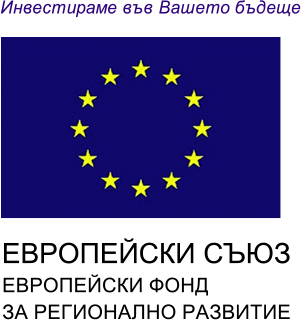 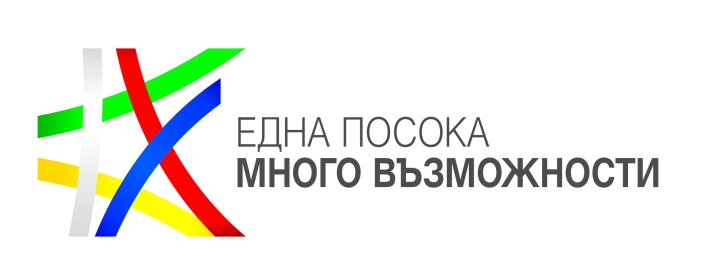 РАМКА ЗА РАЗРАБОТВАНЕ НА ОП ИМСП
Заключения на Европейския съвет от 27 и 28 юни 2013 г.: необходимост от възвръщане на баланса в икономиката на ЕС
Решаващо значение имат:  възстановяването на нормалното кредитиране на икономиката и  улесняване финансирането на инвестициите
Обща стратегическа рамка на ЕС / „Европа 2020“
Да подобри достъпа на МСП и на новосъздадените предприятия до финансиране
Националната програма за реформи и ежегодните Препоръки на Съвета
Нужда от достъп до финансиране за стартиращи предприятия
Нужда от достъп до финансиране за бързорастящи МСП и за развитие на вече съществуващи предприятия
Споразумение за партньорство на РБ, 2014 – 2020
Оперативна програма “Инициатива за МСП” 
2014 - 2020
РАМКА ЗА РАЗРАБОТВАНЕ НА ОП ИМСП
В изпълнение на заключения на Съвета в края на 2013 г., ЕК приключи предварителната  оценка на Инициативата за МСП
Предварителната оценка извежда необходимост от  бърза реакция на финансовата криза, засегнала МСП, в контекста на съвместно европейско усилие за съживяване на кредитирането за МСП.
На ниво ЕС
Част от отговора на посочените проблеми е да се даде възможност на държавите членки да използват ЕСИФ за финансови инструменти при по-облекчени правила
В предварителната оценка за прилагане на финансовите инструменти по ОПИК са установени някои предимства на Инициативата - капиталово облекчаване на банките и в преференциално ниво на национално съфинансиране
На национално ниво
Оперативна програма “Инициатива за МСП” 
2014 - 2020
Проект на ОП ИМСП
Приоритетна ос:
„Подобряване на достъпа до дългово финансиране за МСП в България”
Тематична цел:
Тематична цел 3 „Повишаване на конкурентоспособността на малките и средните предприятия”
Специфична цел:
Улесняване достъпа до финансиране за МСП чрез инструмент за портфейлни гаранции без таван на загубите
Бюджет:  102 млн. евро – 100% ЕФРР
Приложим финансов инструмент
Гаранции без таван на загубите
Предимства:
По-високо покритие на кредитен риск: не се изисква лимит на покритие – което осигурява по-благоприятни условия за ФП и МСП
Може да се извърши 100% възстановяване по едно искане за плащане без изискване средствата да са усвоени за допустими инвестиции
Облекчени изисквания към елементите и предварителните и текущите оценки и рамката за изпълнение на оперативната програма
Не се изисква национално съфинансиране

Структура на управление:
В съответствие с чл. 39 от Регламент 1303/2013 и Решение на ЕК 2014/660/ЕС
Инструментите по Инициативата за МСП се считат за финансови инструменти, управляван индиректно от ЕК, като ЕК носи отговорност за доброто им финансово управление
Инструментите се изпълняват въз основа на Финансово споразумение по образец, утвърден с Решение на ЕК
Управлението на инструментите се контролира от Инвеститорски съвет, включващ представители на УО, ЕК, ЕИФ и ЕИБ
Проект на ОП ИМСП
Различия с Джереми
Гаранционен инструмент по ДЖЕРЕМИ
Инициатива за МСП
EИБ

ЕИФ

Бюджет на ЕС (COSME/H2020)
ОП ИМСП
Портфейл от нови МСП кредити с гаранции
Риск за банката-кредитор
ОПРКБИ
Поне 20% от риска остава за банката-кредитор
Покритие на 50-80% от загубата до 25 % загуби в портфейла
покрива се 50-80% от загубата на всеки кредит